أوراق عمل وحدة


(يلتزم بقواعد الأمن والسلامة)
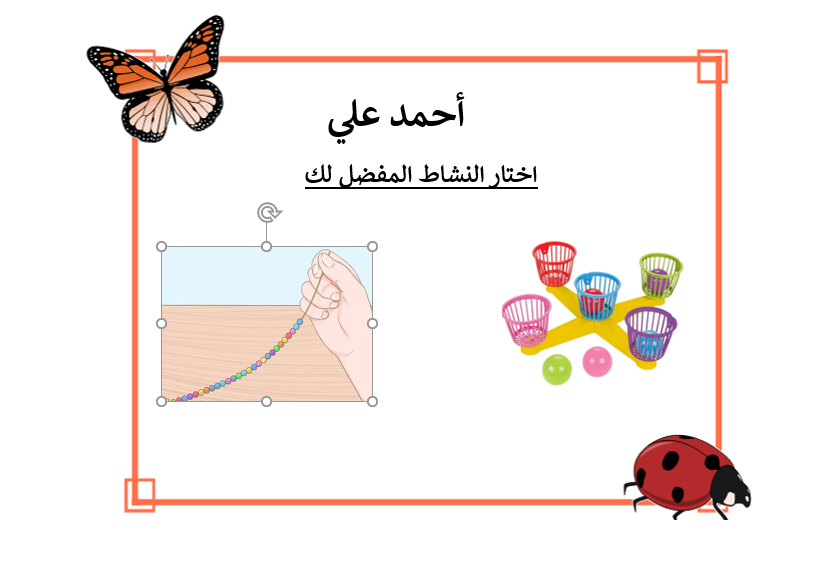 مثال على البطاقة
بطاقات
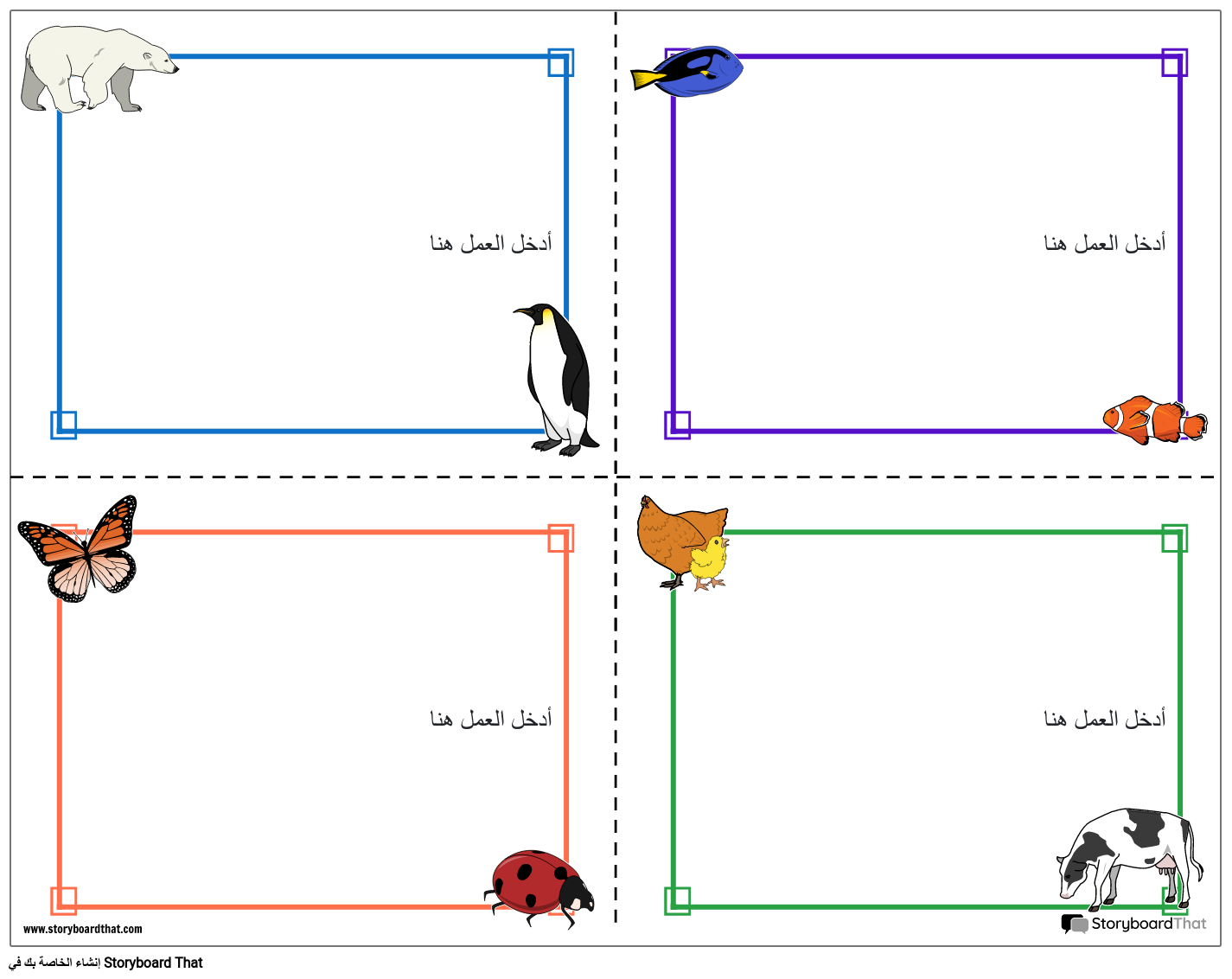 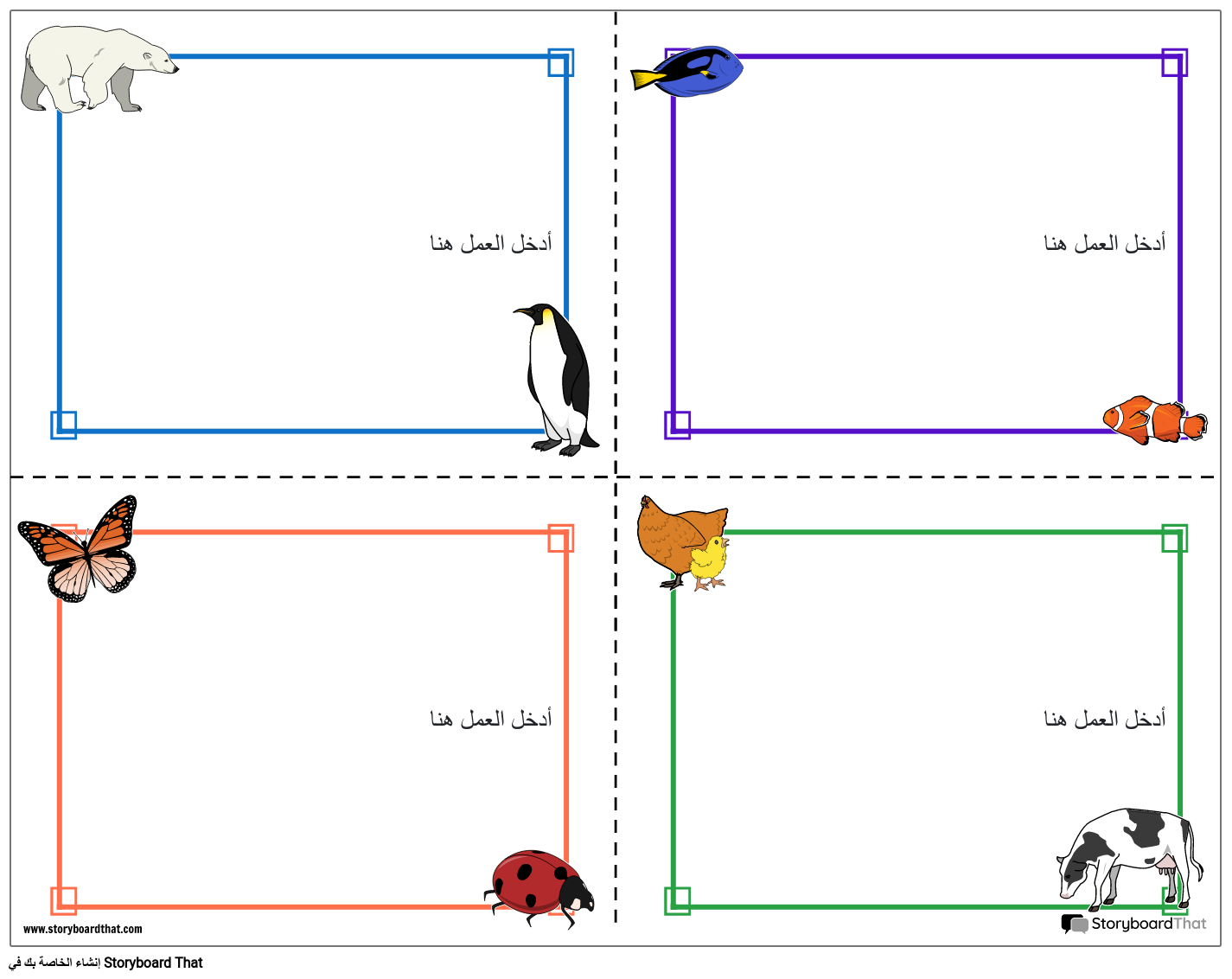